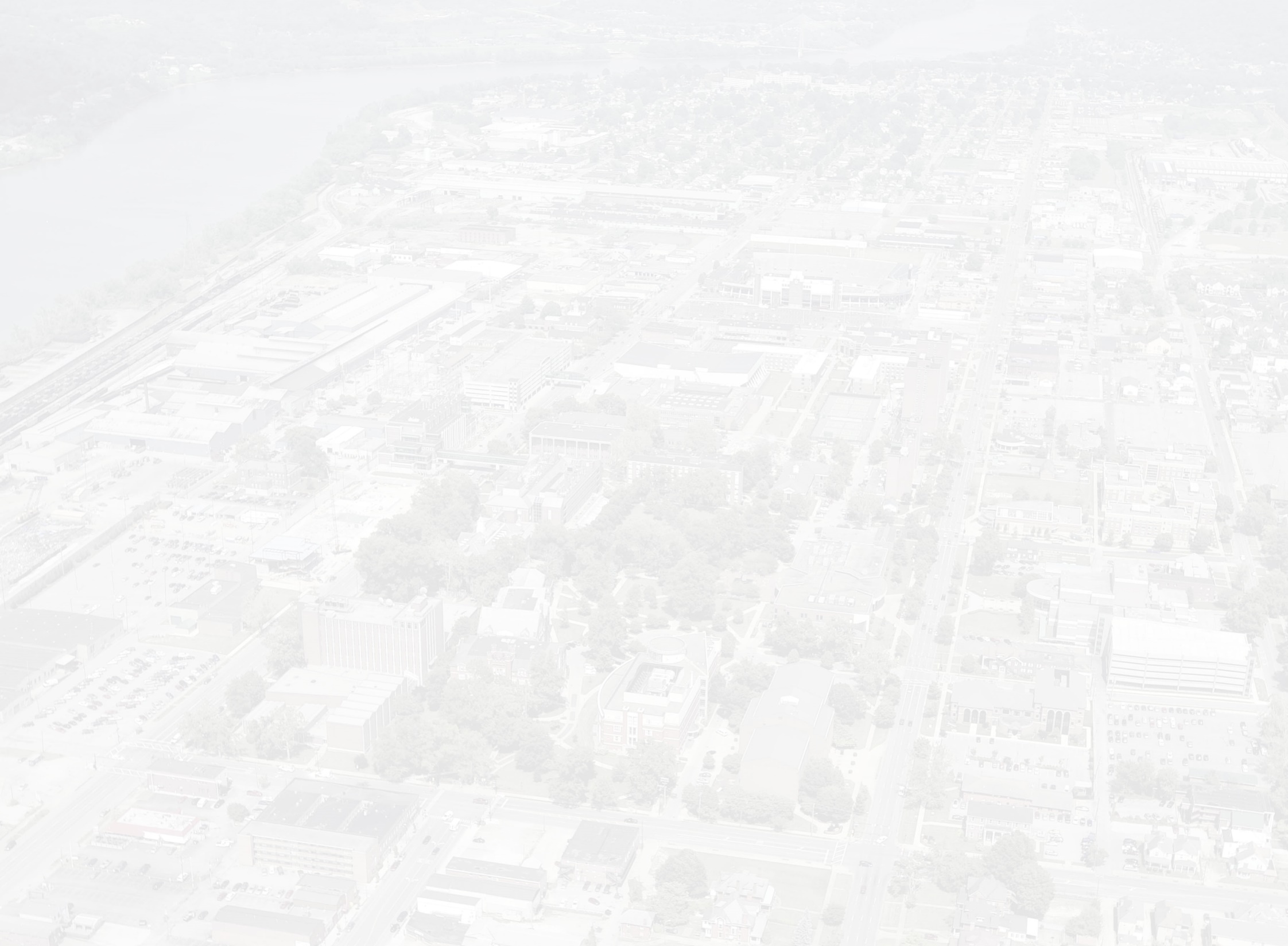 Perceived Stress Levels in Relation to Program of Study Kellan Mallory B.S., Erin Dial B.S. 
Craig Coleman M.A. CCC-SLP, BCS-F
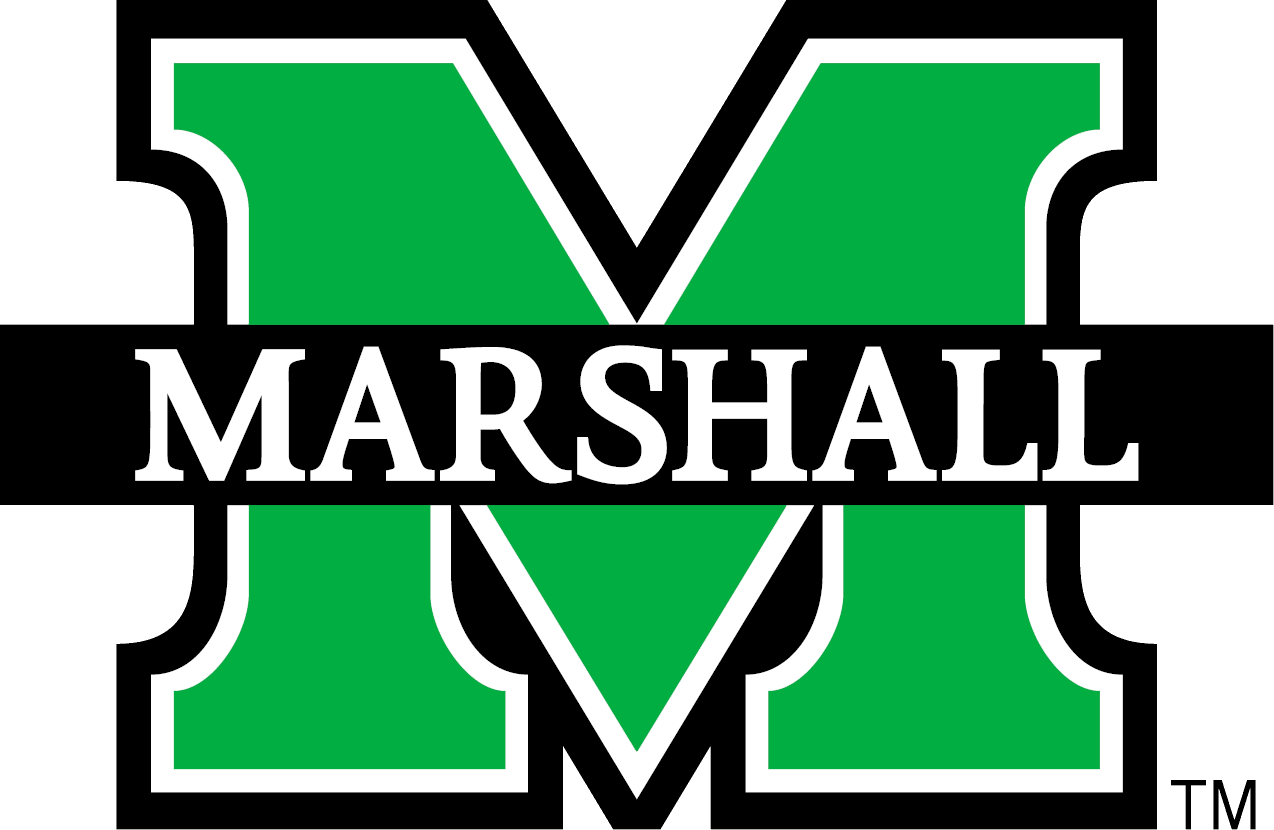 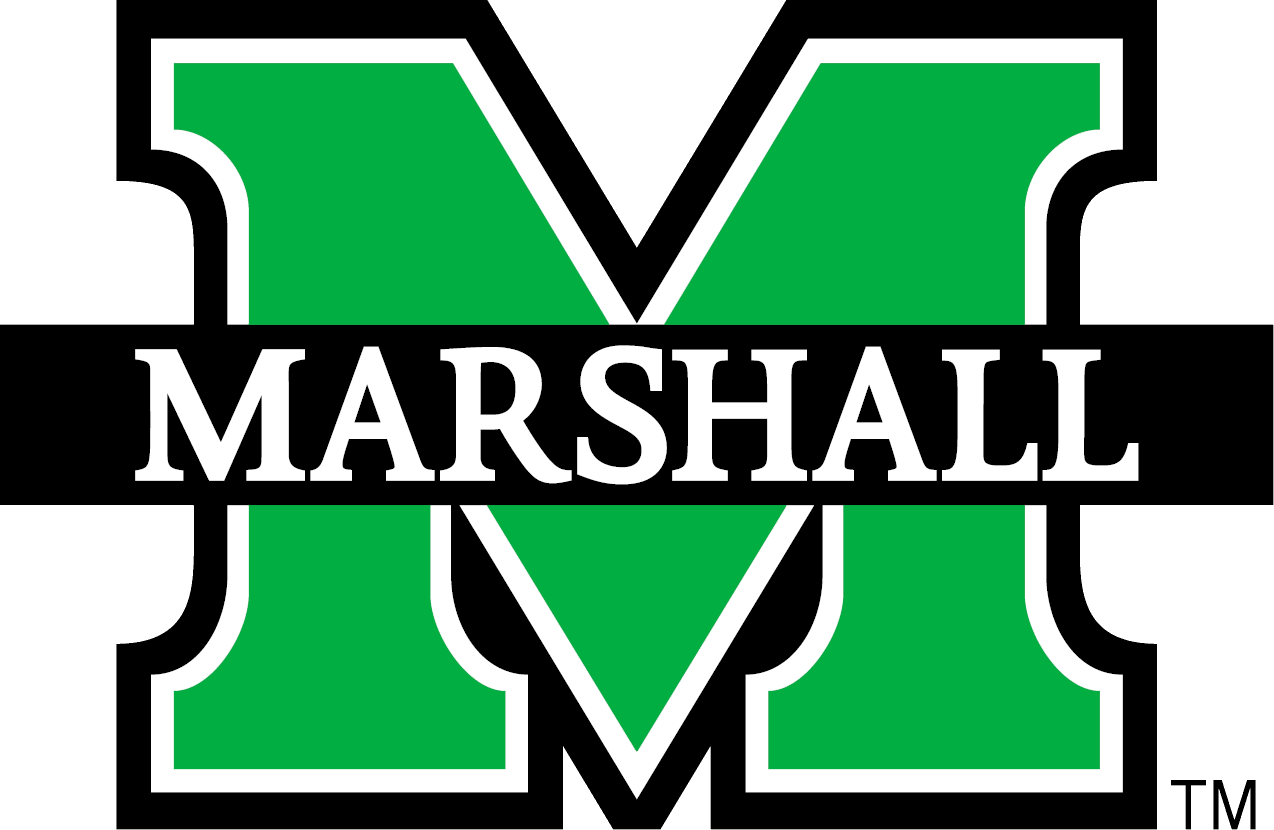 Background

Many studies have been conducted in order to assess stress levels in college students. The findings of these studies generally indicate that women are at a higher risk of experiencing school-related stress and anxiety (Misra &McKeen, 2000). Additionally, studies find that men and women differ in many parameters regarding school-related stress, especially time management skills. In a predominantly female field, such as Communication Disorders (CD), understanding the stressors and coping mechanisms of CD students versus students in other Health Professions (HP) majors.
Findings

The most notable differences between CD students and HP students, when looking at stressors related to program of study, were found in cost, work/school balance, and graduate school admissions. Overall, HP students are more stressed by cost of education and work/school balance, while CD students tend to have a higher occurrence of stress related to graduate school admissions. This may be attributed to the fact that the Master’s degree is the entry level in the field of CD, whereas many other health professions (e.g., nursing) are able to enter the profession with a Bachelor’s degree. Further, when looking at factors impacting overall stress, HP students have higher occurrences of significant stress in all areas other than classes. This may reflect that CD students possess more effective coping mechanisms than other health professions due to the demanding and competitive nature of the program, and the fact that students in CD may have more rigorous admission criteria.
Results
Methods

This study measured perceived stress levels in undergraduate and graduate students in relation to program of study. The study aimed to assess whether or not there is a significant difference in stress levels and coping mechanisms in CD students and HP students. An anonymous survey consisting of 14 questions, comprised of questions assessing the physical, emotional, and psychological effects students feel in relation to stress, was distributed via e-mail and social media outlets. The survey was designed to take under 10 minutes, including the informed consent. Participants were not compensated for participation and could quit at any time. 108 individuals completed this survey.
Future Directions

A common theme among participants consisted of higher levels of stress for HP students than CD students. In the future, resiliency levels of various professions should be measured using a resiliency rating scale in order to assess the ability of students to handle adverse situations. Other potential avenues include further research regarding effective stress relief tools that could be implemented as possible supports available to health professions majors in order to promote personal wellness and academic growth in the field. Our follow-up studies with other data collected during this survey will explore coping mechanisms.
2018 Annual Convention of American Speech-Language and Hearing Association
Boston, Massachusetts
Session 6368 / Poster 292
References: 
Bhujade, V. M. (2017). Depression, anxiety and academic stress among college 	students: A brief review. Indian Journal Of Health & Wellbeing, 8(7), 748-	751.
Mishra, N. & Rath, P. (2015). Impact of intervention on perceived stress of college 	students. Indian Journal of Health and Wellbeing, 6(9), 859-864. 
Misra, R. & McKean, M. (2000). College students’ academic stress and its relation 	to their anxiety, time management, and leisure satisfaction. American 	Journal of Health Studies, 16(1), 41-51.
Disclosures: The authors have no financial or non-financial relationships with the study.